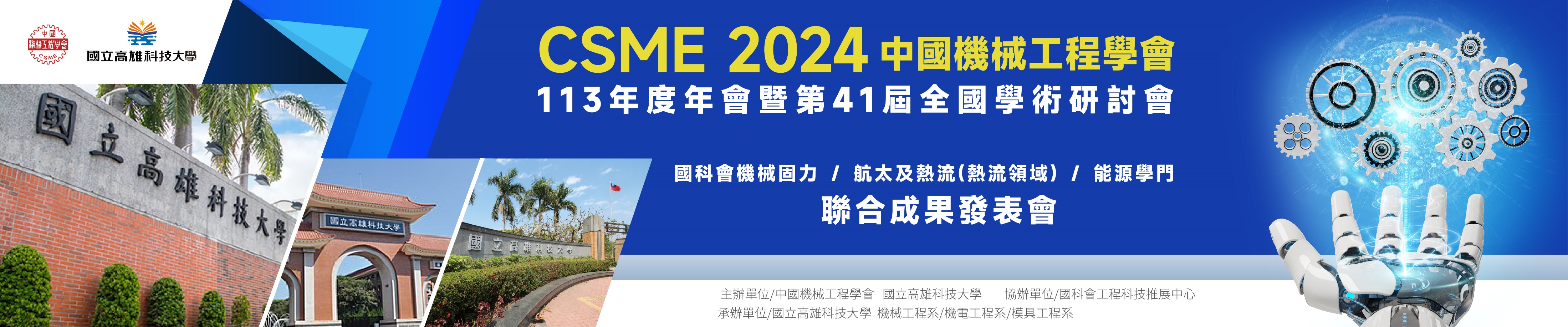 說明：
海報大小大約 84.1cm(寬)X118.9cm(高) (A0大小)
建議字體：標楷體或 Times New Roman
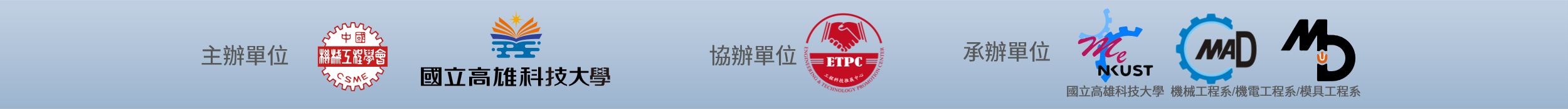